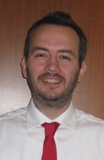 ΠΑΝΑΓΙΩΤΗΣ  ΚΑΤΣΑΟΥΝΗΣ
Medical Molecular Geneticist
 Founder of Metabio
www.metab.io
[Speaker Notes: Καλησπέρα, καταρχάς να συστηθώ , ονομάζομαι Κατσαούνης Παναγιώτης, είμαι μοριακός γενετιστής και ιδρυτής της Metabio, καινοτόμος επιχείρησης στο e-επιχειρείν.]
e-επιχειρείν & καινοτομία
Επανασχεδιασμό διαδικασιών, μοντελοποίηση

 Καινοτομία επιχειρηματικού μοντέλου,  
  (business model)

 Διατάραξη τρόπου λειτουργίας των αγορών,
  (market disruption)

 Διεπιστημονικά επιχειρηματικά σύνολα
   (multidisciplinary team management)
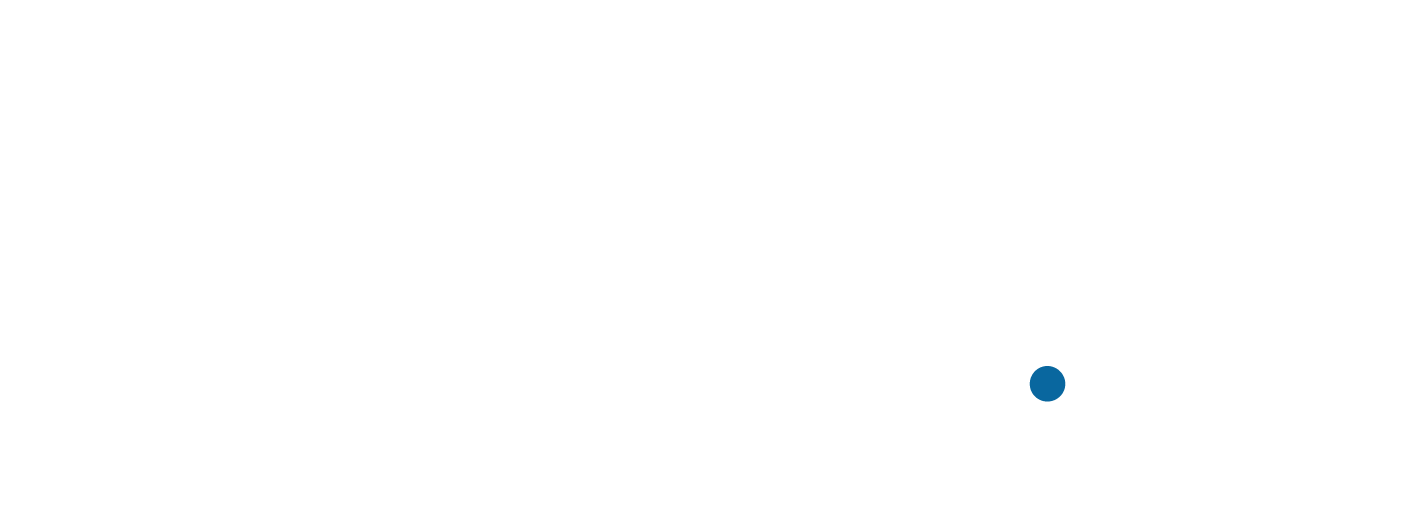 [Speaker Notes: Πετυχημένες προσπάθειες στο ηλεκτρονικό επιχειρείν απαιτούν:
 Τον επανασχεδιασμό των εσωτερικών διαδικασιών της εκάστοτε επιχείρησης καθώς και την μοντελοποίηση της σύμφωνα με τις ανάγκες της ψηφιακής αγοράς
 ΣΑΦΩΣ την καινοτομία του επιχειρηματικού μοντέλου, που περιλαμβάνει: τα συστήματα γνώσης, την παραγωγικότητα των χρηστών και την ασφάλεια χρήσης και διάθεσης δεδομένων
Εξαιρετική ανάπτυξη παρουσιάζουν εκείνα τα ηλεκτρονικά συστήματα τα οποία εφαρμόζονται από επιχειρήσεις και μεταβάλουν, εξελίσσουν και καθορίζουν τον τρόπο λειτουργίας της αγοράς στο σύνολο της, τέτοιες επιχειρήσεις στην πλειονότητα τους απαρτίζονται από ομάδες επιχειρηματιών που συνδυάζουν δεξιότητες και επιστήμες.]
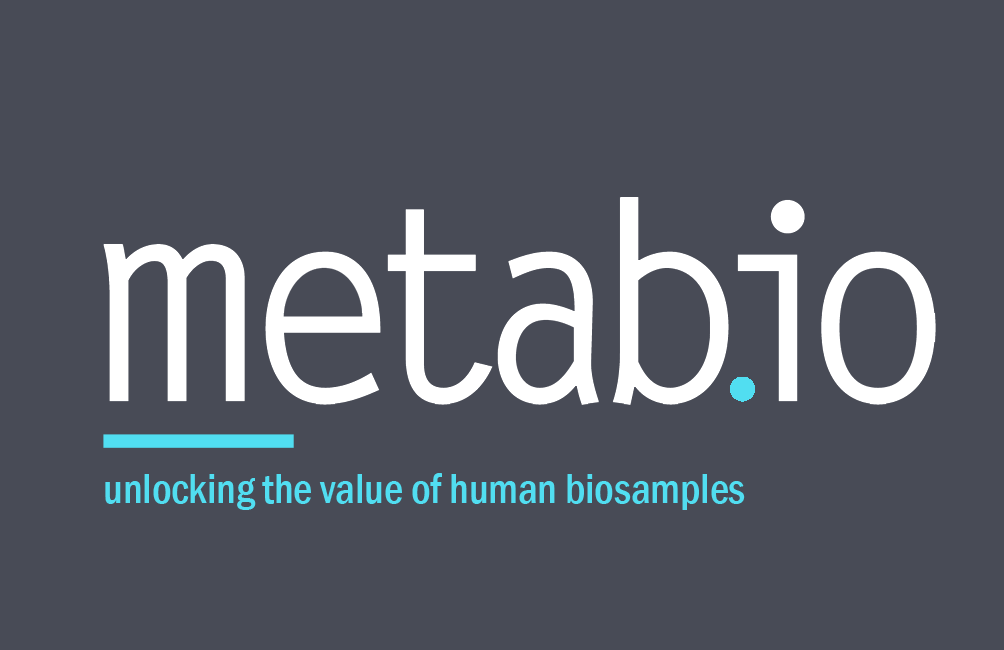 [Speaker Notes: Η Metabio είναι μια καινοτόμος startup που προσπαθεί να ανοίξει τα φτερά της και στις δυο μεριές του Ατλαντικού
και δραστηριοποιείται στο χώρο των βιοεπιστημών και της διαχείρισης δεδομένων ασθενών και βιοδειγμάτων μέσω
μιας καινοτόμας ψηφιακής πλατφόρμας, με σκοπό την ενίσχυση της φαρμακευτικής έρευνας εξουθενωτικών παθήσεων.]
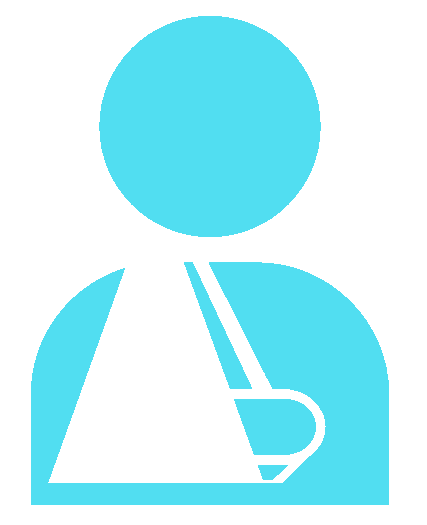 BUSINESS MODEL
Ασθενείς
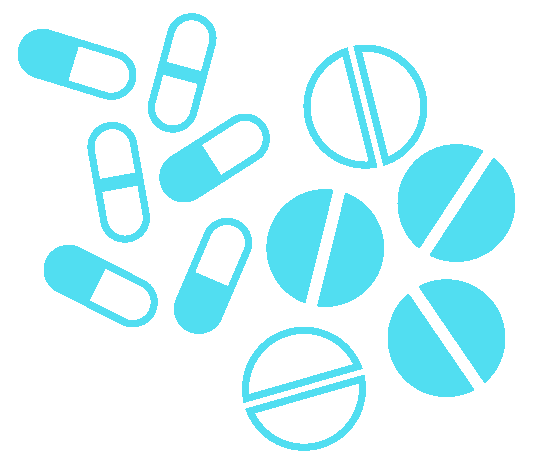 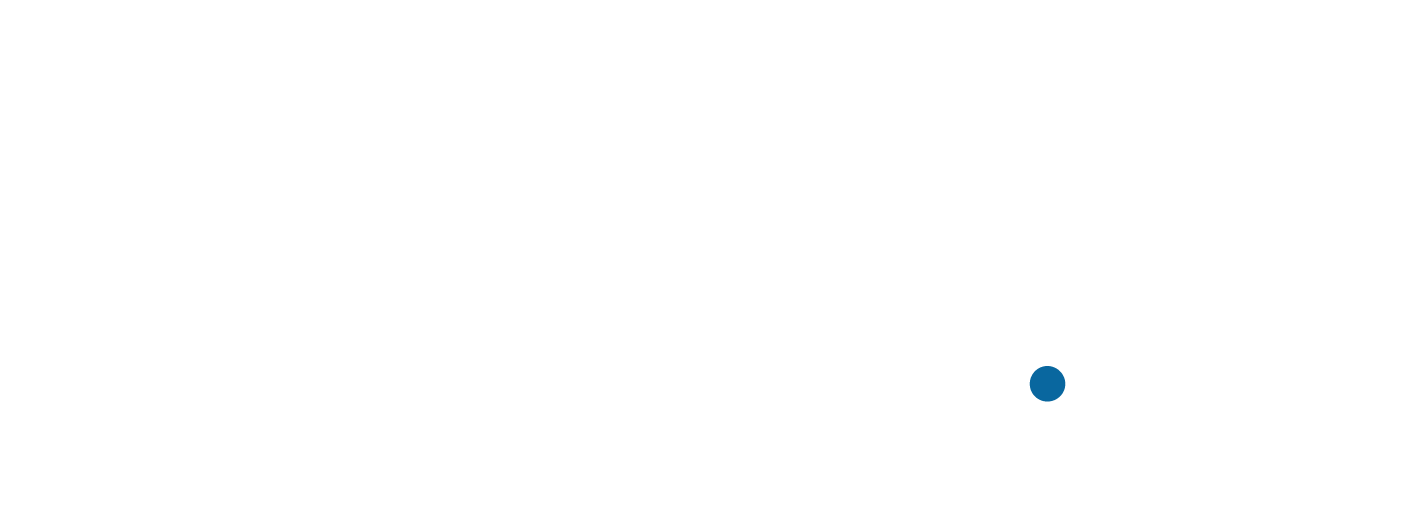 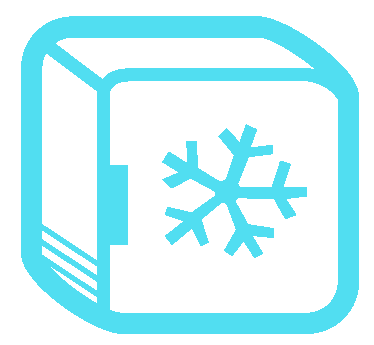 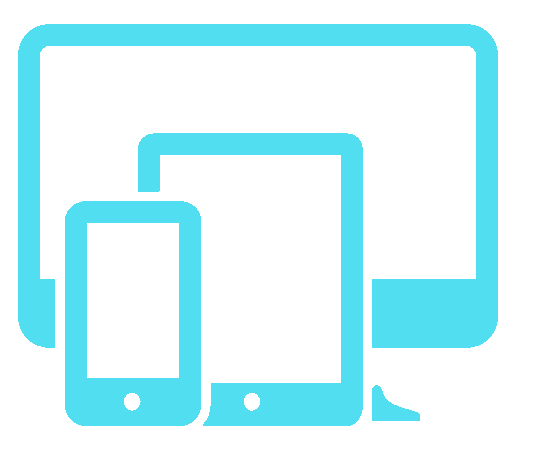 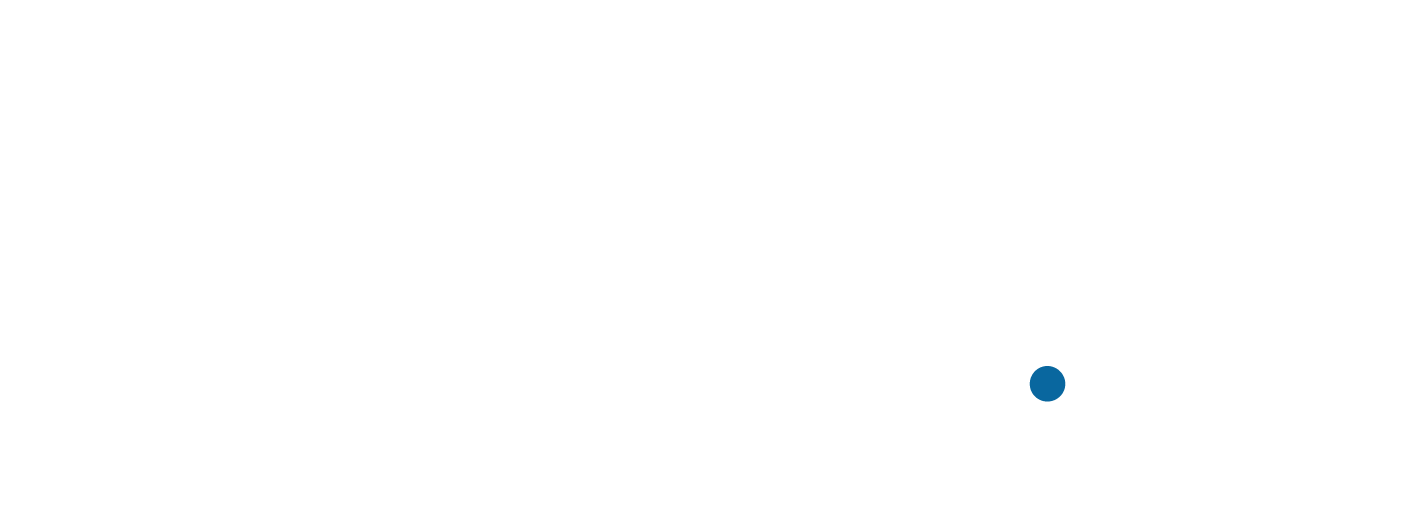 Βιοτράπεζες
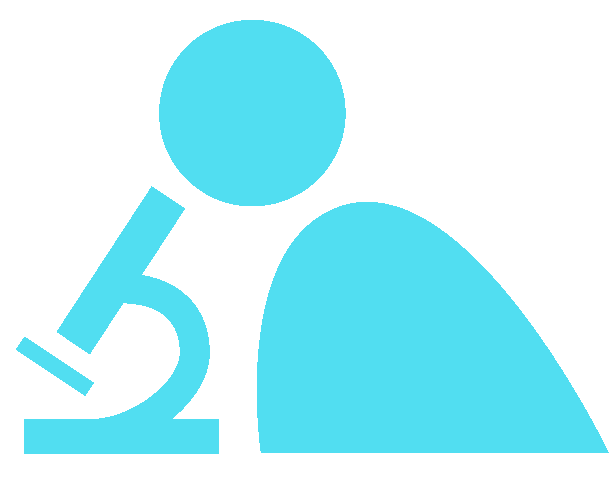 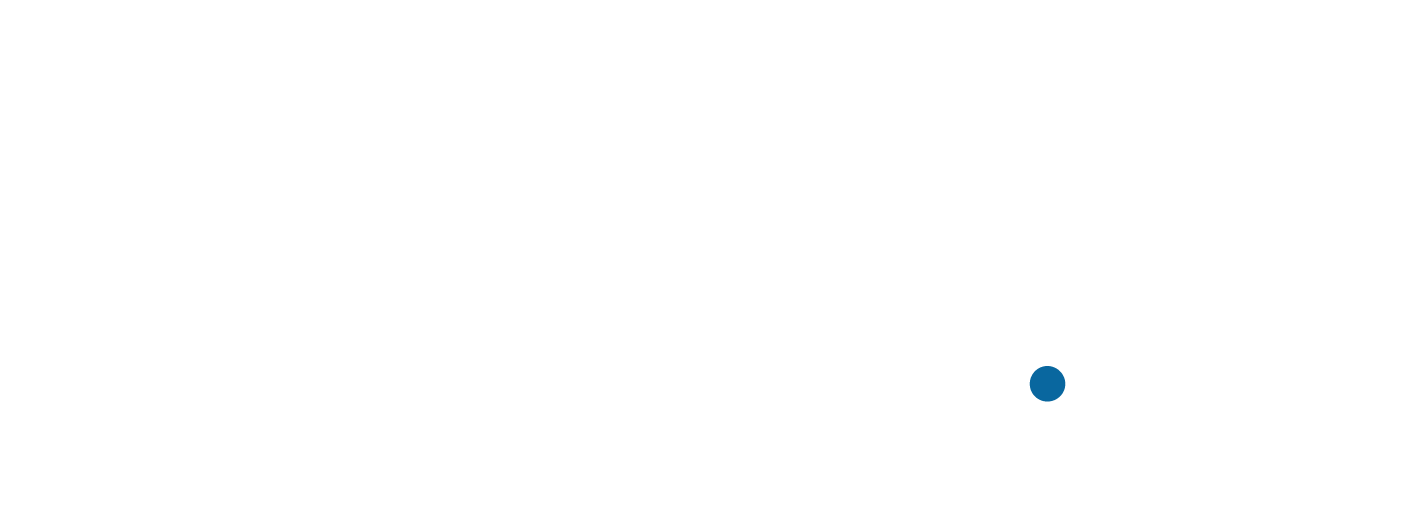 Big Pharma
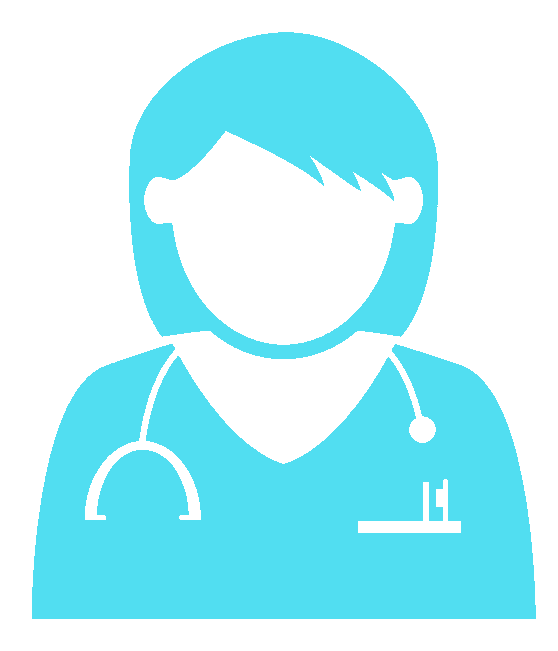 Πάροχοι υγείας
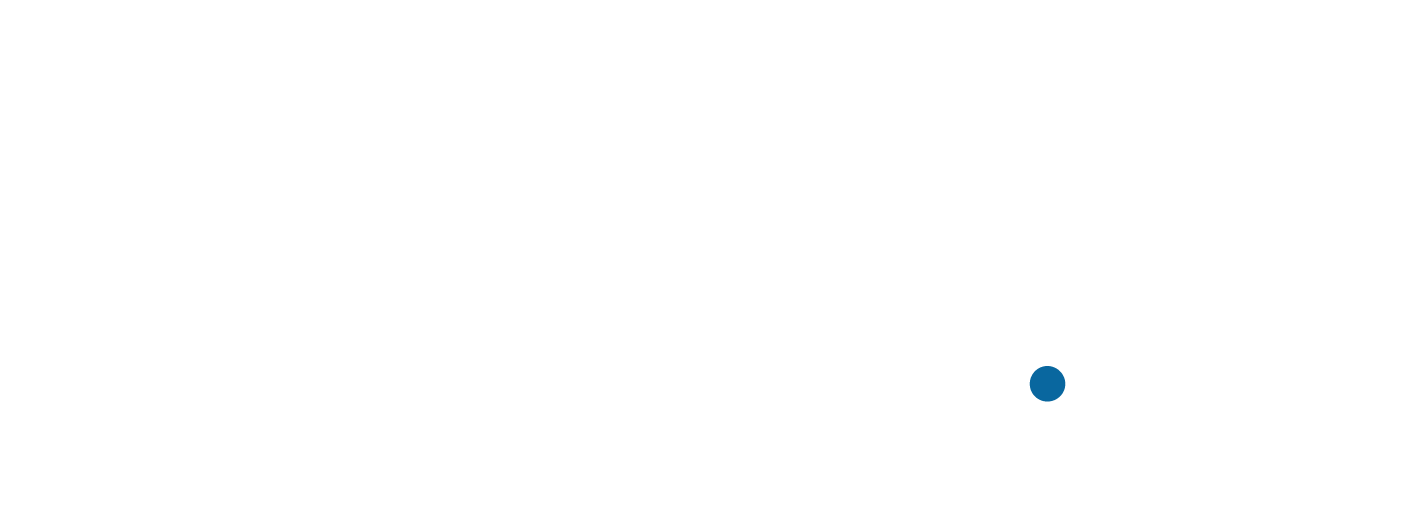 [Speaker Notes: Η Metabio είναι μια καινοτόμος startup που προσπαθεί να ανοίξει τα φτερά της και στις δυο μεριές του Ατλαντικού
και δραστηριοποιείται στο χώρο των βιοεπιστημών και της διαχείρισης δεδομένων ασθενών και βιοδειγμάτων μέσω
μιας καινοτόμου ψηφιακής πλατφόρμας, με σκοπό την ενίσχυση της φαρμακευτικής έρευνας εξουθενωτικών παθήσεων.]
Οι ανάγκες
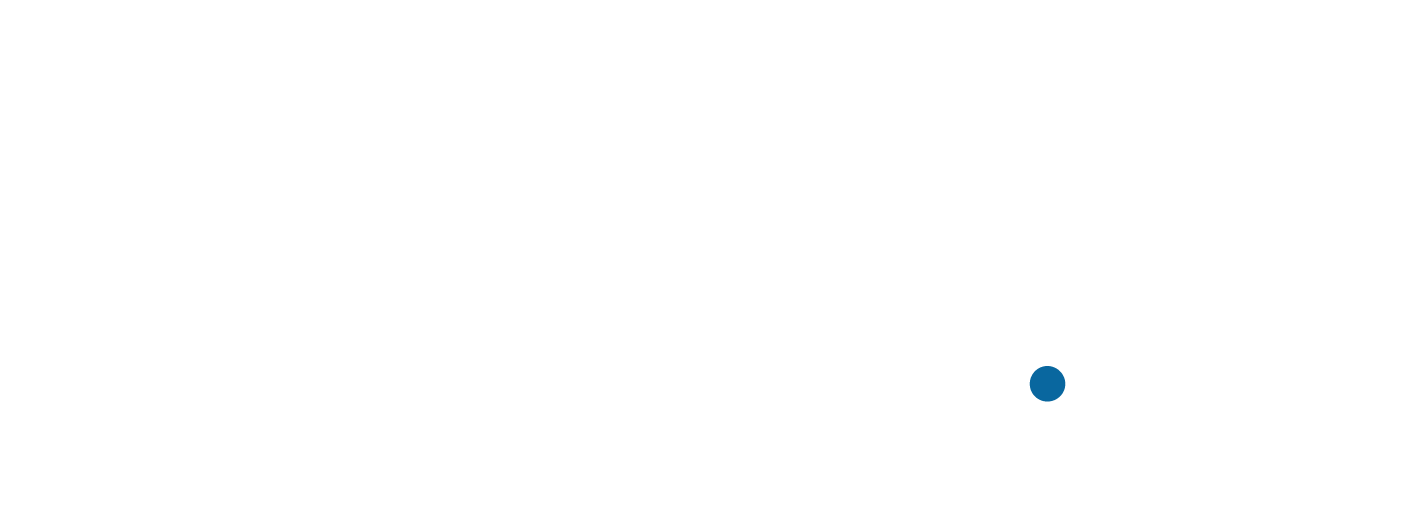 Ανθρώπινο κεφάλαιο
Επιστημονικό 
προσωπικό
Μέντορες & Σύμβουλοι
Απαραίτητες Δεξιότητες:
 Γνώσεις λειτουργίας ΙΤ συστημάτων
Ευρεία γνώση αγοράς/ών
Αναλυτική & γρήγορη σκέψη
 Πυξίδα την σχέση χρόνου & κόστους
 Συνεργασία σε διεπιστημονικά περιβάλλοντα
[Speaker Notes: Με παράδειγμα τις ανάγκες της Metabio σε ανθρώπινο δυναμικό, οι δεξιότητες  τις οποίες αναζητούμε τόσο στο προσωπικό όσο και σε συνεργάτες και συμβούλους  είναι 
 οι γνώσεις λειτουργίας πληροφοριακών συστημάτων και συστημάτων διαχείρισης δεδομένων, όχι απαραίτητα σε βάθος, απλά να είναι σε θέση να κατανοούν τον κώδικα συνομιλίας
 να έχουν γνώση των στρεβλώσεων, λειτουργιών, ευκαιριών της αγοράς στην οποία θέλουν να εισέλθουν
 να κατανοούν την σημαντικότητα του παράγοντα χρόνου και άρα να λειτουργούν ταχύτατα
 να έχουν εργασιακή εμπειρία σε διεπιστημονικά περιβάλλοντα]
Κουλτούρα Καινοτομίας
Διαχείριση του ρίσκου 
   (Risk Management)

 Προσέλκυση NEΩΝ επενδυτικών
   εργαλείων

 Αποφυγή γραφειοκρατικών επενδυτικών
   προγραμμάτων.
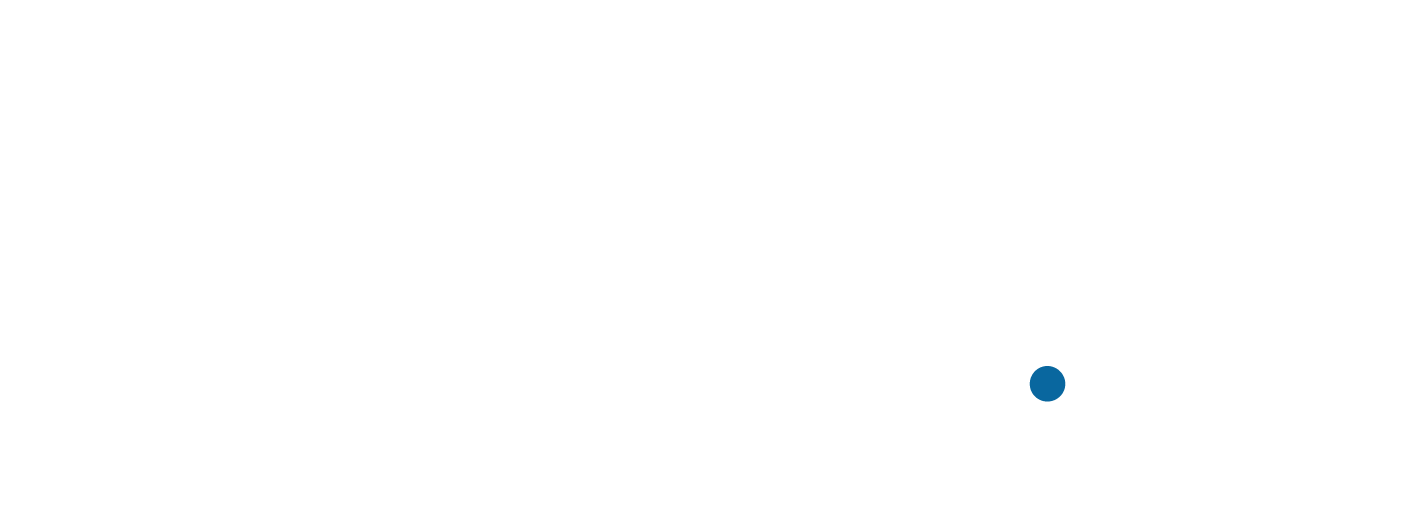 [Speaker Notes: Σημαντικότερο από όλα όμως, είναι η ύπαρξη της κουλτούρας που περιλαμβάνει το risk management, δεν περιλαμβάνει την δέσμευση με επιδοτούμενα προγράμματα και έχει επενδυτικό προσανατολισμό.]
Εκπαίδευση & e-επιχειρείν
Αναφορά στις ανάγκες της αγοράς του 
  σήμερα και του αύριο!!

 Εξωστρέφεια.

 Ανάπτυξη πολλαπλών δεξιοτήτων.

 Άμεση σύνδεση ακαδημαϊκού περιβάλλοντος
  και αγορών.
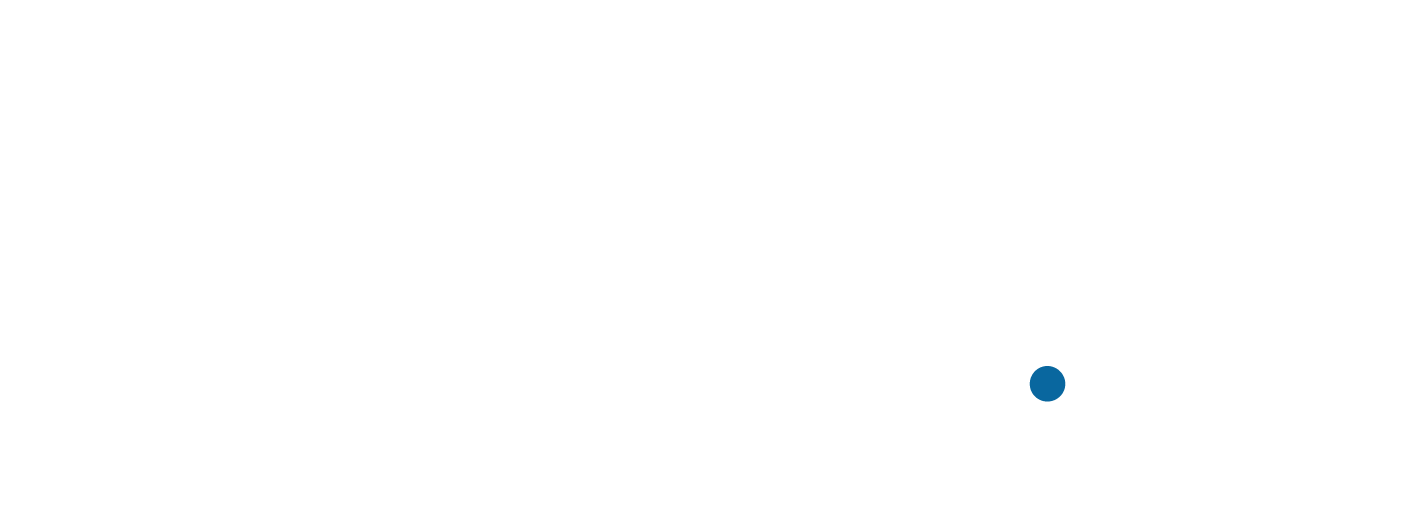 [Speaker Notes: Η εκπαίδευση στην ηλεκτρονική ή ψηφιακή επιχειρηματικότητα, από φορείς επιμόρφωσης πρέπει: 
 να παρέχει δεξιότητες και γνώσεις, που παρέχουν λύσεις στα προβλήματα και στις στρεβλώσεις των αγορών
 να είναι εξωστρεφείς, έτσι ώστε να μεγαλώνει τα αναπτυξιακά ενδεχόμενα
 να αναπτύσσει πολλαπλές δεξιότητες τόσο ψηφιακές όσο και φυσικές.
Σημαντικό ρόλο σε όλα τα παραπάνω πρέπει να παίξουν τα ακαδημαϊκά ιδρύματα, με την δημιουργία άμεσων δεσμών με τμήματα της αγοράς, με ανάπτυξη εργαλείων εκμετάλλευσης των παραγόμενων πνευματικών δικαιωμάτων και την απελευθέρωση δεσμών.]
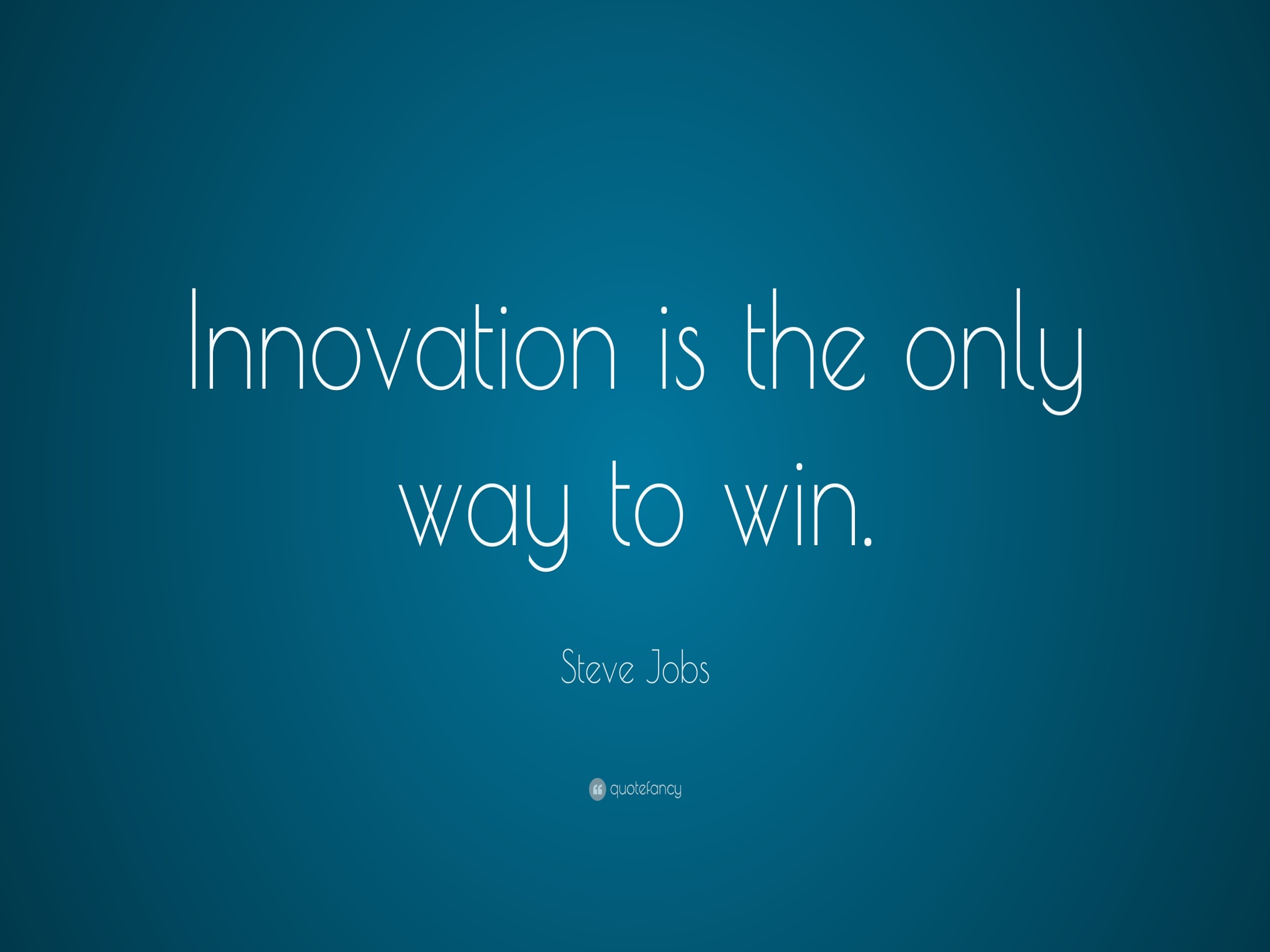 [Speaker Notes: Συνοψίζοντας και διαβάζοντας τα λόγια του πρωτοπόρου του e-επιχειρείν παγκοσμίως, είναι σημαντικό να σημειωθεί πως η μεταστροφή της εκπαίδευσης, και ειδικά της τριτοβάθμιας, προς τις νέες μορφές επιχειρηματικότητας , την άμεση σύνδεση της με αυτές, και την απελευθέρωση της, θα επιφέρει σημαντικά αποτελέσματα στον τομέα, τόσο για τις επιχειρήσεις όσο και για τα ιδρύματα.]